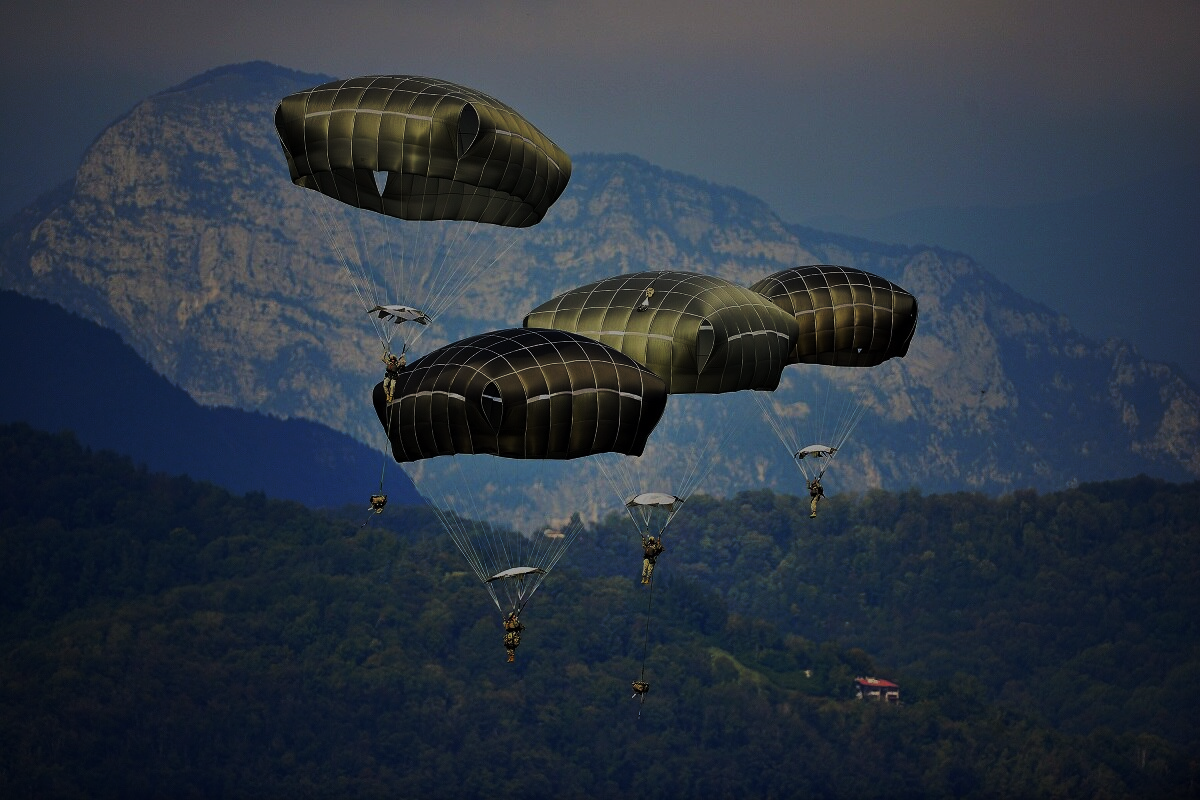 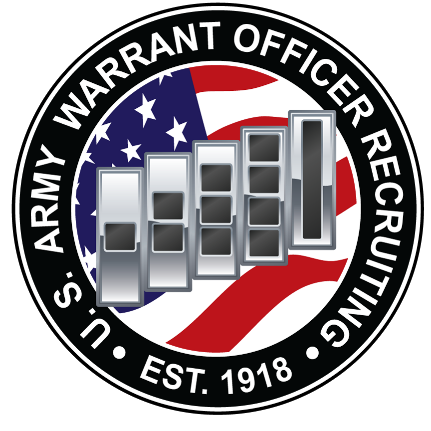 MARCH FORT LIBERTY
U.S. ARMY WARRANT OFFICER 
BRIEFING (RSVP FOR VIRTUAL)
The U.S. Army Warrant Officer Recruiting Team will be in your area to conduct briefings on qualification and application procedures to become an Army Warrant Officer.
	     DATE & TIME				     LOCATION
Education Center Room F-116
4520 Knox St.
Fort Liberty, NC 28310
Thursday, March 6th , 2025
&
March 20th, 2025 (Virtual Optional)
@ 1330 - 1430
Packet Process:
POINT OF CONTACT
SFC Paige, Johnnie - (910) 308 - 0680 - johnnie.m.paige.mil@army.mil
SSG Rotz, Alexander - (910) 551-1004 - Alexander.j.rotz.mil@army.mil
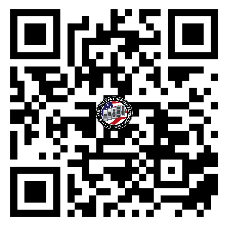 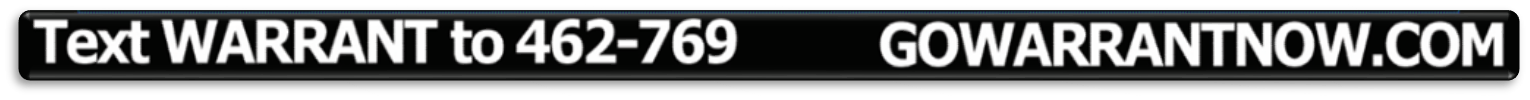